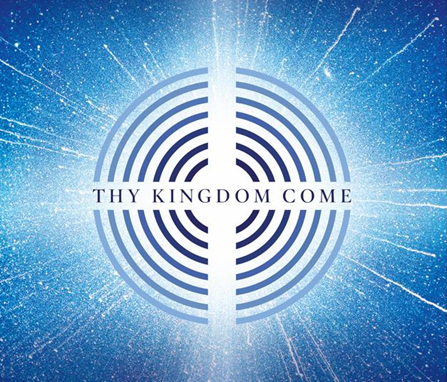 ‘Thy Kingdom Come’
‘To be a Christian without prayer is no more possible than to be alive without breathing.’

But we struggle sometimes…
[Speaker Notes: Martin Luther quotation 
Also, the Christian’s ‘vital breath’ 
We recognise this. We agree with this. 

But something’s gone wrong. 

Some encouragements from two phrases of the Lord’s Prayer]
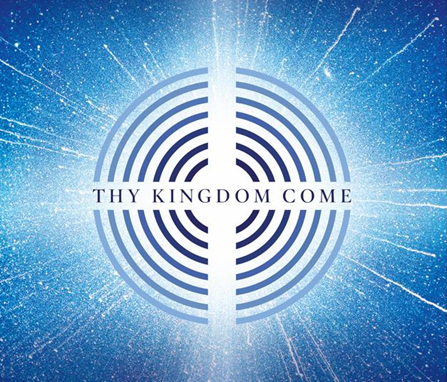 Our Father…
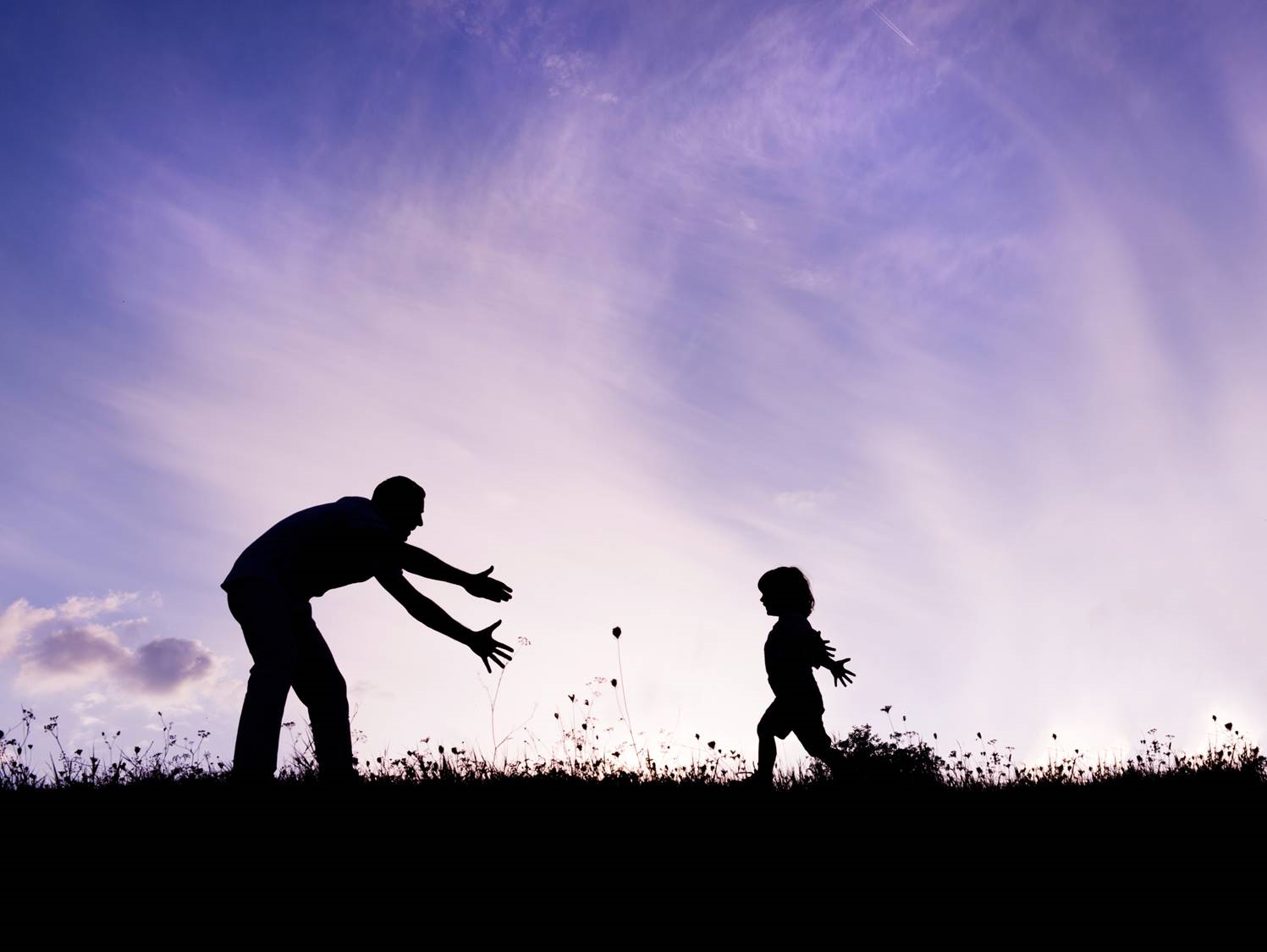 The amazing privilege of prayer
[Speaker Notes: Standing behind the Greek Patēr is the Aramaic word ʿabbāʾ. 
No doubt that it’s an intimate word. It’s shocking enough for Jesus to pray this, but he is teaching us how to pray. 

Prayer can be hard work, spiritual warfare, sometimes prayer can be scary. But, at it’s heart, prayer is a great privilege.

The way is always open
Martyn Lloyd Jones]
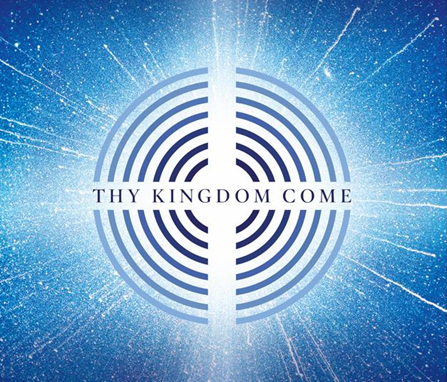 …in Heaven
He is not only more than willing but also more than able to respond when we pray.
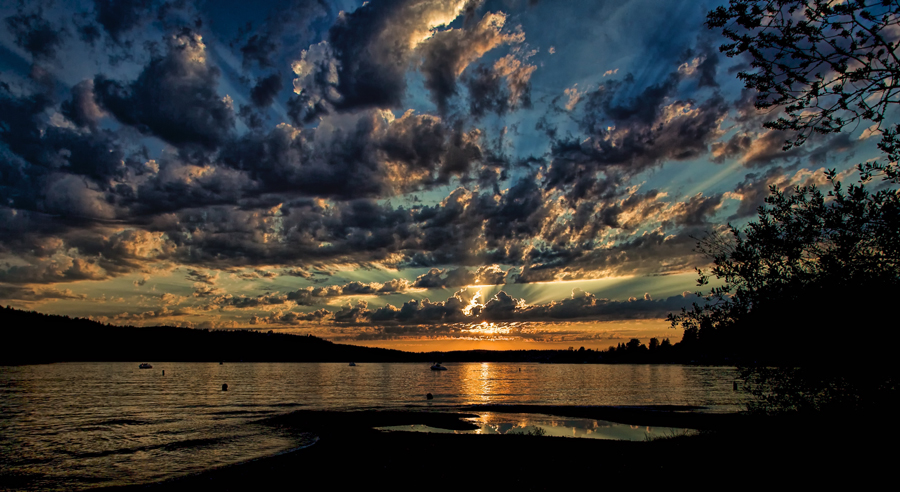 [Speaker Notes: We believe in a prayer answering God. 

People see answers to prayer.]
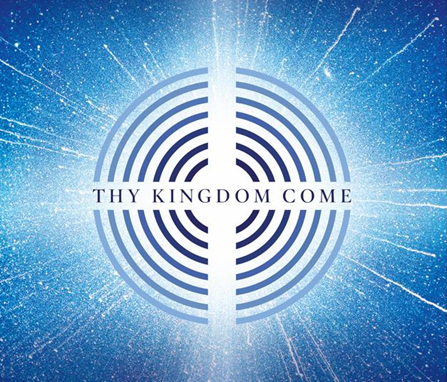 Your Kingdom come, your will be done, on earth as it is in heaven
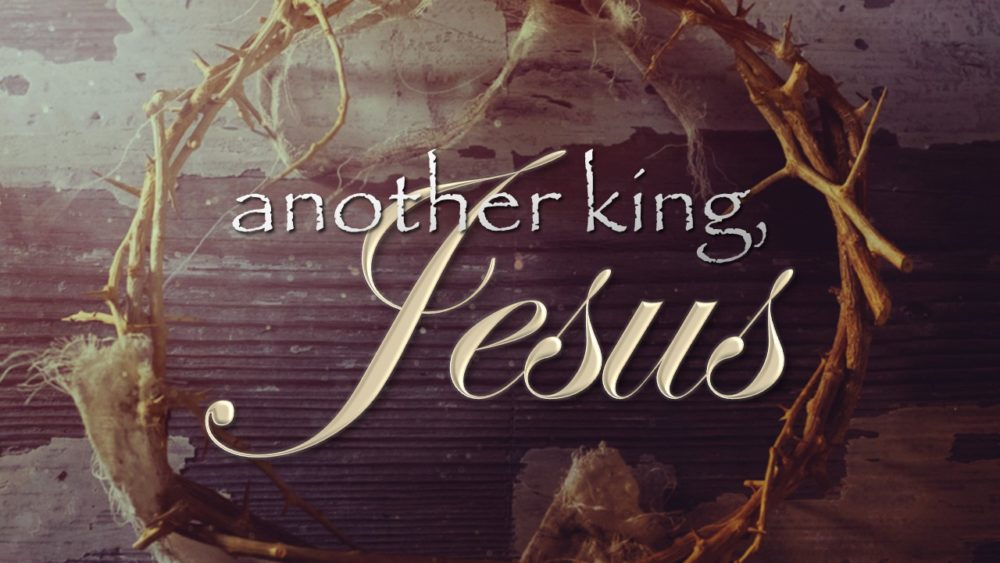 What does it mean to pray this? Praying for God’s rule and reign to come.
[Speaker Notes: He doesn’t use power as the systems of the world use it. The crown of thorns remind us. 

Boat in a storm. 
Sometimes he will take us out of the boat
Sometimes he will calm the storm
Sometimes he will come to us in the storm and lead us through]
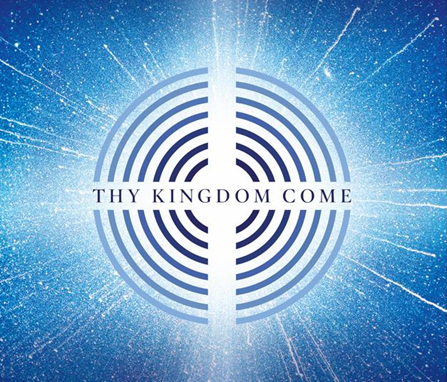 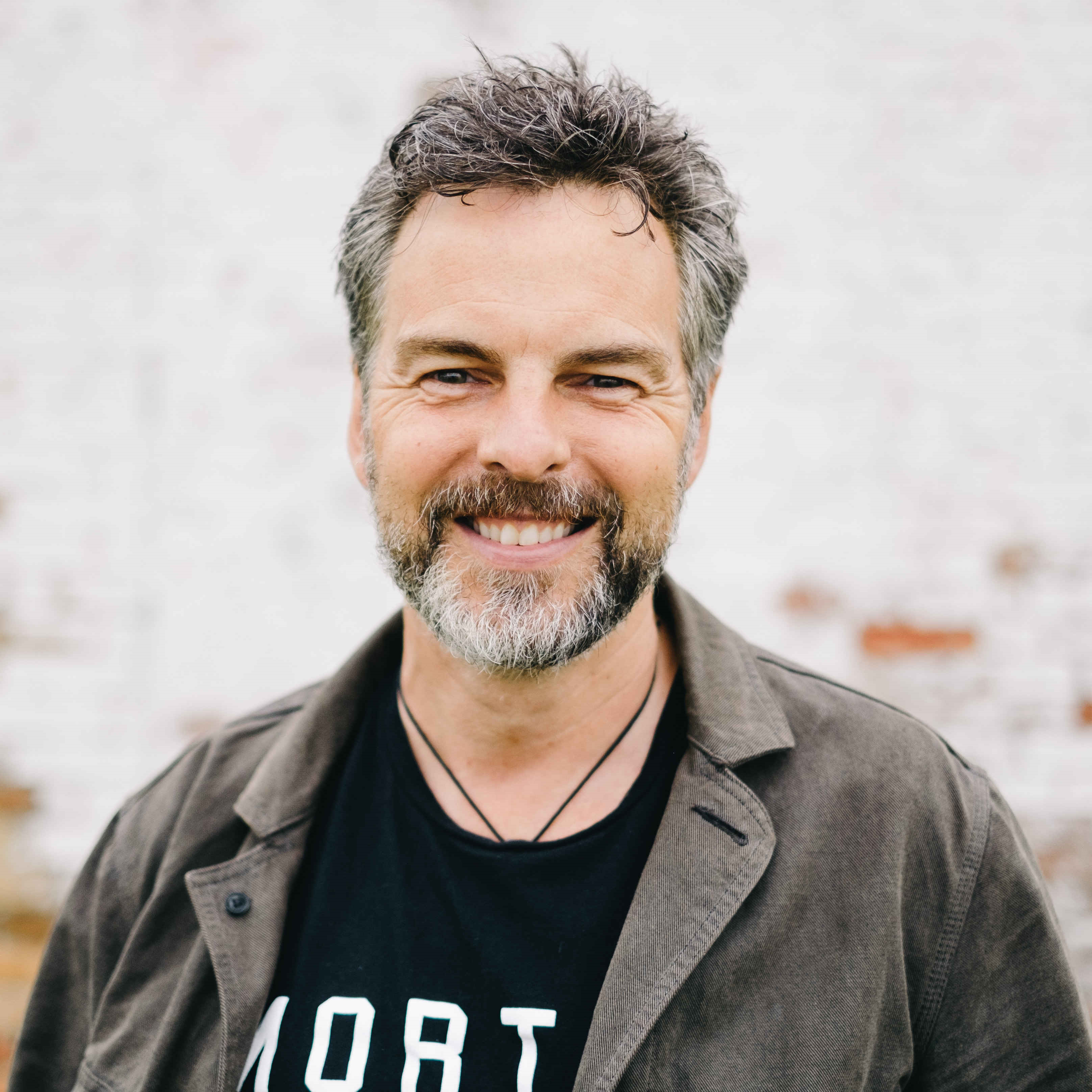 It’s all about Jesus…
[Speaker Notes: Can I be honest with you? I'm actually not that into prayer, It’s Jesus I’m into, so we talk.
I don't believe in the power of prayer. I believe in the power of God. So I ask for his help. A lot.
I'm not into evangelism. I hate evangelism. I'm into Jesus. So I talk to people about him.
I'm not into social justice. I'm into Jesus. So I find myself picking fights with his enemies.
I'm not into worship - all those soft rock songs, over and over again - I'm into Jesus. So when I see him I smile. I bow. And yes, OK I admit that I sing quite a bit too. 
I'm not into church. Have you seen the state of it? But I'm into Jesus. So I like his people. (they're a little weird, but hey, so am I...)
THE VISION IS JESUS. 
Not Christianity. Not rules and religious observance. Not prayer, mission and justice. Not church planting, miracles or mission. If you love Jesus I guess you'll do all that stuff: you’ll pray and worship and go to church and preach the gospel, but in doing all those things, in pursuing all those things, too often we lose Jesus. 
Urgent voices call us to abandon the familiar comforts to strike out into the unknown and rediscover Christ. Get back to that place where we are so bewildered and enthralled by his actual presence that we will do anything, go anywhere, say anything he tells us whenever. 
We are over familiar with holy things. We talk to God and he talks back, for crying out loud. That means you're either insane or experiencing an actual living, conversational, interactive relationship with the creator of the cosmos. No middle ground. You're insane or a saint.
Jesus was so uninterested in starting a religion that he never thought of a name for his way of life, never started a bible school, never wrote a book, avoided the rich and famous, and barely stuck around long enough to secure succession. The way of Jesus is viral not structural, relational not religious, revolutionary not predictable.]